Federal GovernmentAcquisition &  Contracting Overview:Contract Administration & Closeout
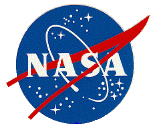 Presented by Tania B. Davis
2016 HBCU/MSI Technology Infusion Road Tour
1
6/7/2016
Contract Administration (FAR 42 - 51)
1. Kickoff Meeting (Postaward Orientation, FAR 42.5) – ensure interpretation of T&Cs are the same
Postaward Conference for subcontractors/teaming partners
2. Performance (Changes, stop-work order, show cause, etc.)
3. Payment procedures
4. Timeliness of deliverables 
5. Status Meetings (frequency)
6. Disputes (FAR 33)
7. Managing Government Furnished Property (FAR 45)
8. Terminations (for convenience, for default)
9. Audits
2016 HBCU/MSI Technology Infusion Road Tour
2
6/7/2016
Closeout Procedures
Quick Closeout Procedure (FAR 42.708)
CO is negotiating the settlement of direct & indirect costs for a specific contract, task order, or delivery order to be closed in advance of the determination of final direct costs and indirect rates set forth in 42.705; if –
Contract vehicle is physically complete
Amount of unsettled costs to be allocated to the respective vehicle is relatively insignificant
When the total amount of unsettled direct & indirect costs does not exceed $1,000,000 or 10% of the total contract amount
Risk Assessment
Agreement can be reached on a reasonable estimate of allocable dollars
2016 HBCU/MSI Technology Infusion Road Tour
3
6/7/2016
Closeout Procedures (FAR 4.804)
Once the performance of the contract ends….
Closeout varies based on contract type
FAR 42.705-3 Educational Institutions

Records Retention (FAR 4.805)
Generally 3 years after receipt of final payment
Timeframes dependent upon the type of action (i.e., Contract Disputes, Construction above $2,000 - 6 years and 3 months, etc.)
2016 HBCU/MSI Technology Infusion Road Tour
4
6/7/2016
Sample Closeout Checklist Items
For SAP actions:
Requested Completed Acceptance of Work 
Contractor Performance Assessment 
Final Payment 
Other

For FFP contracts:
Acceptance of Work
Contractor Performance Assessment
Request final invoice
Contractor Closeout Request Letter
Obtain Patent/Royalty Clearance
Obtain Property Clearance
Final Release (form)
Approve Final Invoice for Payment
Verify final Payment
Contract Completion Statement
2016 HBCU/MSI Technology Infusion Road Tour
5
6/7/2016
Sample Closeout Checklist Items
For Cost Reimbursable contracts:
Acceptance of Work
Contractor Performance Assessment
Complete Funds Review
Contractor Closeout Request Letter & Forms
Review Contractor Forms
Request DCAA Audit or Audit Waiver
Obtain Patent/Royalty Clearance
Obtain Property Clearance
Receive DCAA Audit & resolve Audit Questions
Summary Settlement Statement Review & Concurrence
General Assignment & Final Release
Approve Final Invoice for Payment
Funding Adjustment
Confirm Final Payment
Contract Completion Statement
2016 HBCU/MSI Technology Infusion Road Tour
6
6/7/2016
Contact Information
Tania B. Davis
300 E St., SW
MS: 4T35
Washington, DC  20546
(202) 358-5266
Tania.b.davis@nasa.gov
2016 HBCU/MSI Technology Infusion Road Tour
7
6/7/2016
Questions?
?
2016 HBCU/MSI Technology Infusion Road Tour
8
6/7/2016